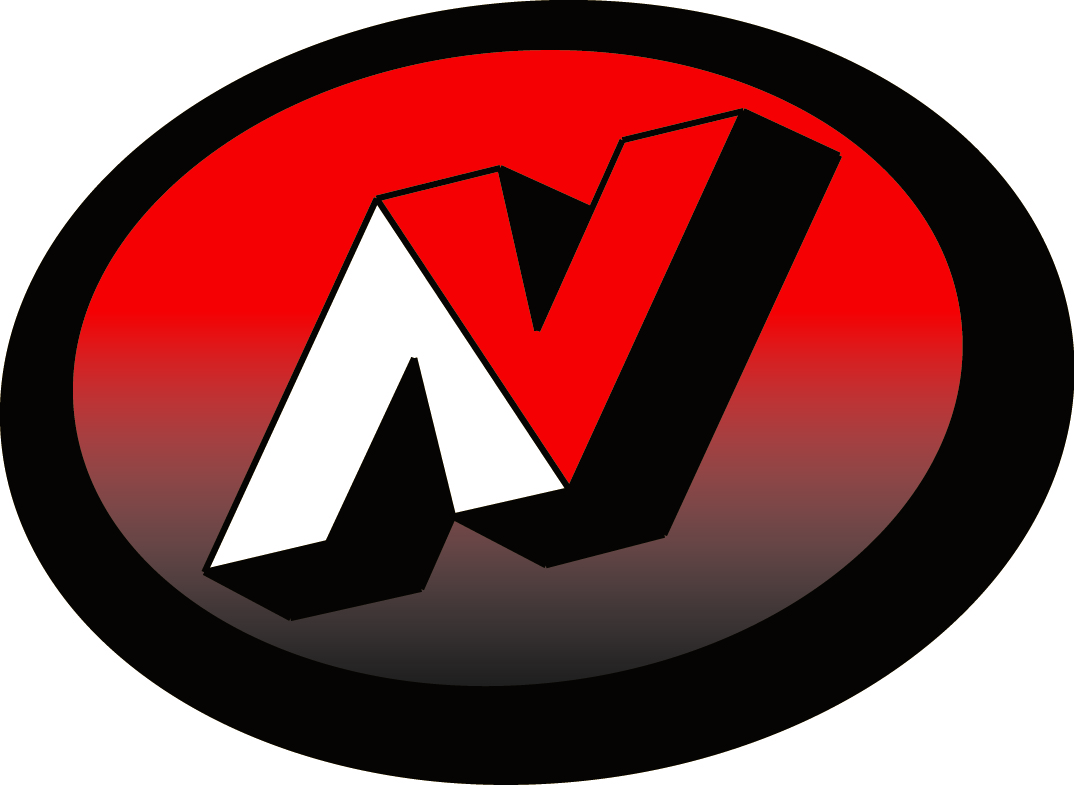 4Schools
Adding a Web Page
Enter Username and Password
First Initial Last Name
pass1234
Single Click CMS4Schools icon
ADDING An internal Web Page
Continue to future slides for:
Adding a web site link
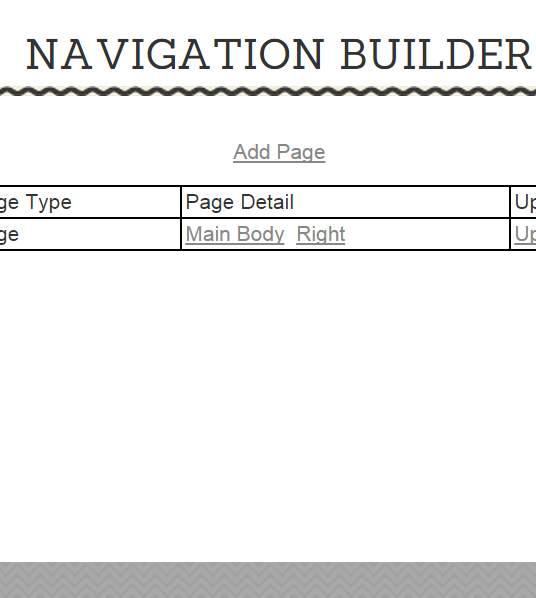 2.  Click Here
1.  Click Here
3.  Title link.
4.  Select Internal Web Page
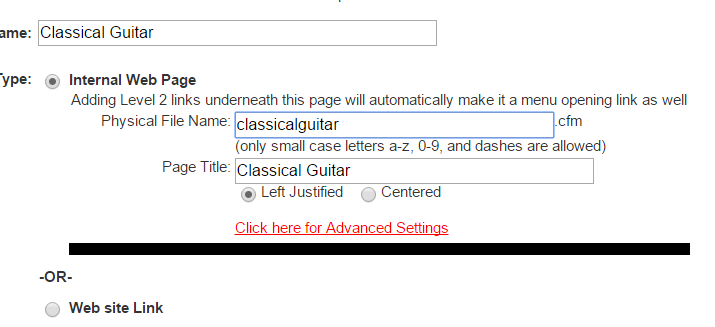 5.  Enter titles.
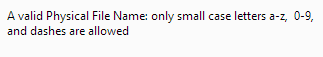 6.  Select the order.
7.  Select the navigation level.
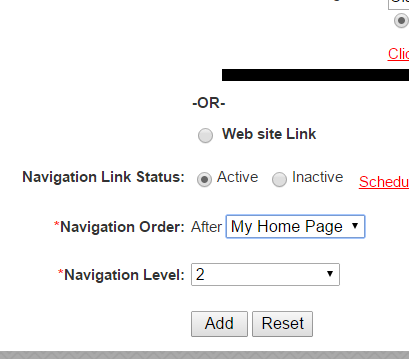 8.  Click Add.
9.  Click Preview to see page.
You now have a second page on your site.
Home Page has link to new page.
New Page has links as well.
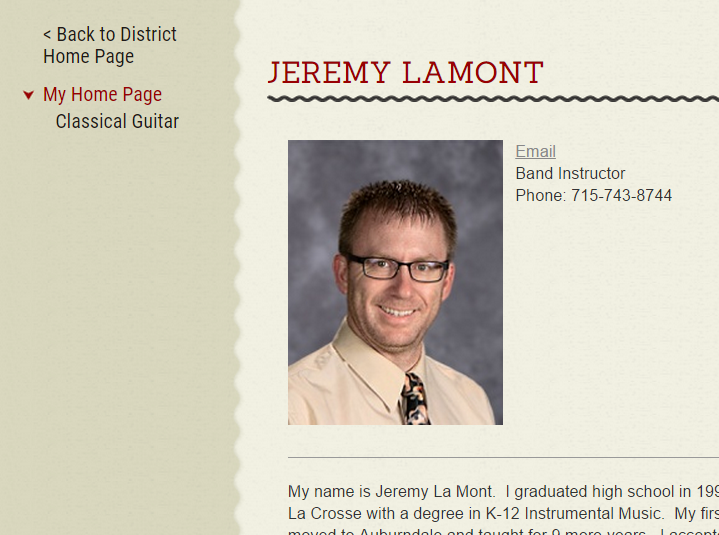 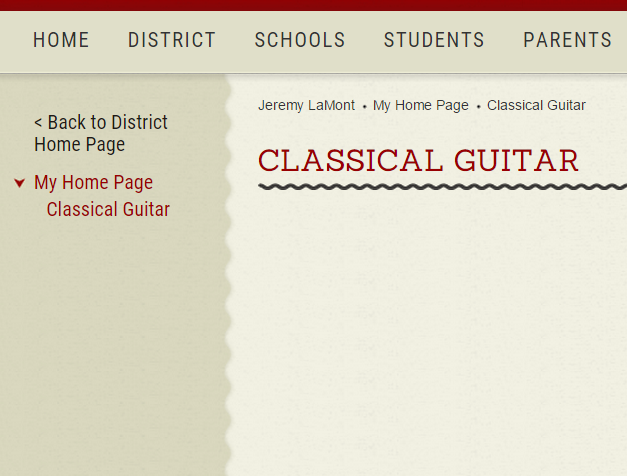 ADDING A Web site link
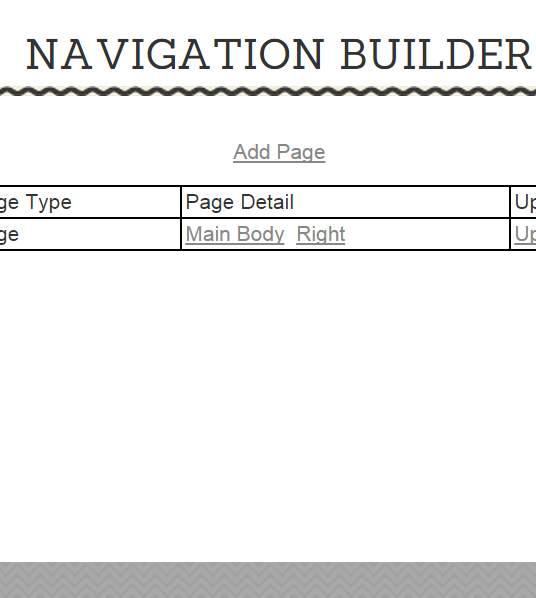 2.  Click Here
1.  Click Here
3.  Title Page.
4.  Select Web site Link.
5.  Copy and paste web site link here.
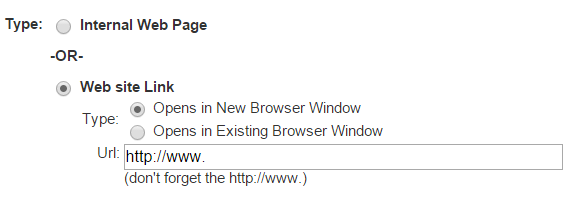 6.  Select the order.
7.  Select the navigation level.
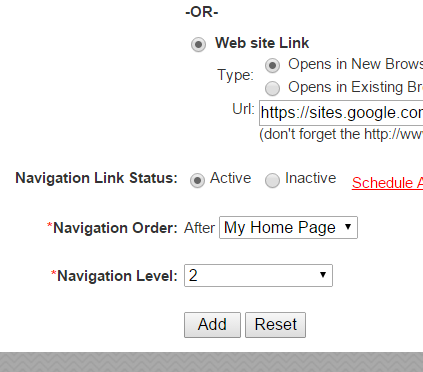 8.  Click Add.
9.  Click Preview to see page.
You now have a second page on your site.
Home Page has link to new page.
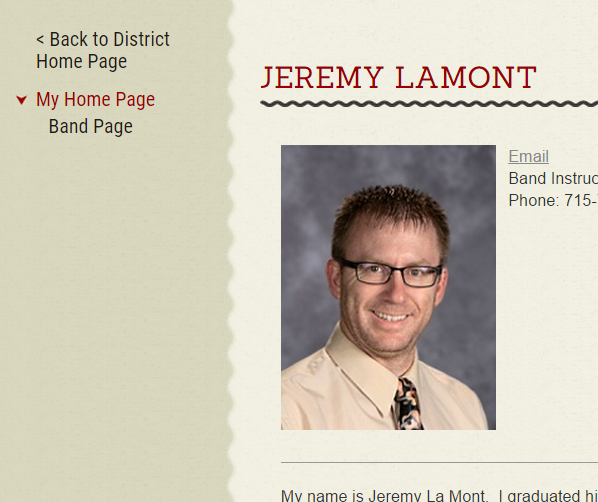 You’re done!!